ん
や
ね
て
か
つ
み
教育相談
教育相談研修スライド
ｐｒｅｓｅｎｔｅｄ　ｂｙ
愛媛県総合教育センター
教育相談室
コンテンツ一覧
Ｑ１　教育相談のタイミング・時間
Ｑ２　教育相談の環境づくり
Ｑ３　教育相談の進め方
Ｑ４　傾聴はただ聞くだけなのか？
Ｑ５　よい（適切な）質問とは？
Ｑ６　アドバイスでの注意点は？
Ｑ７　保護者の考えを引き出すには？
Ｑ８　起こりやすい失敗とは？
Ｑ９　効果的な教育相談の技法とは？
見たいタイトルをクリックしてネ
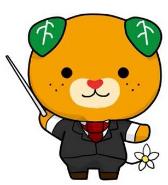 エクササイズ
Q1　教育相談は、どんなタイミングで行うのがよいですか？また、どのくらいの時間を設定するのが適切ですか？
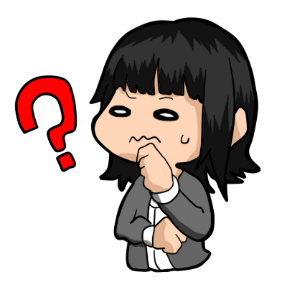 [Speaker Notes: Q1　教育相談は、どんなタイミングで行うのがよいですか？また、どのくらいの時間を設定するのが適切ですか？●]
Ａ.　教育相談のタイミングは、先生が作るのが基本。相談時間は長くなりすぎないように注意。
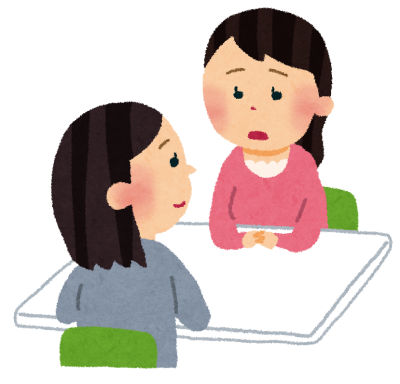 [Speaker Notes: Ａ.教育相談のタイミングは、先生が作るのが基本です。また、１回の相談時間は長くなり過ぎないように注意します。

タイミングおよび時間について詳しく見ていきましょう。●]
教育相談の４つのタイミング
１　声掛け相談
２　チャンス相談
３　定期相談
４　自発相談
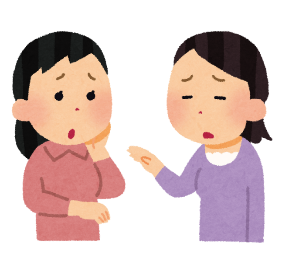 [Speaker Notes: 教育相談には、定期相談だけでなく、様々なタイミングで訪れる相談があります。これらの相談に対して丁寧に対応することが大切です。ここでは、教育相談のタイミングを、声掛け相談、チャンス相談、定期相談、自発相談の４つに分けて説明します。●]
声掛け相談
○ 教員が保護者に積極的に声を掛けて行う
○ 理由を明確に告げる
例：「～について、少し詳しく考えをお聞きしたいのですが…」
[Speaker Notes: １つ目の『声掛け相談』は、教員の側から保護者に積極的に声を掛けて行う教育相談です。

　声掛け相談を行うときには、「～について、少し詳しく考えをお聞きしたいのですが…」などの理由を明確に告げることが望ましいです。●]
チャンス相談
○ 保護者の様子の変化や心の危機のサインを感じたときに臨機応変に行う
サインの例：お迎えによく遅れてくるようになった
子どものスモックや上靴が汚れたままである
孤立している　など
[Speaker Notes: ２つ目の『チャンス相談』は、保護者の様子の変化や心の危機のサインを感じたときに、臨機応変に行う教育相談です。

　不適応や心の危機のサインの例には、子どものお迎えによく遅れてくるようになった、子どものスモックや上靴が汚れたままである、孤立している　などがあります。●]
定期相談
○ 保護者全員を対象にする
○ 一人当たりの時間を均等にする
○ 気になった子どもを持つ保護者には呼出し相談を提案する
[Speaker Notes: ３つ目の『定期相談』は、保護者全員を対象に、できるだけ相談の時間を均等に行う教育相談です。

教育相談をする中で気になった子どもをもつ保護者には、改めて別の機会に呼出し相談を提案します。●]
自発相談
○ 優先的に時間を設ける
○ 保護者からの自発的な申し出には、相当な理由があると考える
○ 短い時間でも、必ずその場で対応する
[Speaker Notes: ４つ目の『自発相談』は、保護者の側から教育相談の申し出があったときに行う教育相談です。

保護者から教育相談の申し出があったときには、可能な限り優先的に時間を設けます。保護者が教員に話を聞いてほしいと申し出るのには相当な理由があると考え、短い時間でも必ずその場で対応するようにします。この相談を積極的に取り入れたい場合は、日頃から保護者と良好な人間関係を作っておく必要があります。●]
ポイント
時間の長さ
○ １回の教育相談の時間が長くならない
○ 長くなりそうな場合には、機会を改めることを提案する
○ あらかじめ終了時刻を伝える
保護者の不安の軽減
[Speaker Notes: 教育相談の時間の長さについてのポイントです。

まず、1回の教育相談の時間が長くならないように気を付けます。

話し手であっても聞き手であっても、集中して取り組める時間は長くありません。

もし教育相談が長くなりそうな場合には、機会を改めて相談の時間を取ることを提案します。

また、教育相談の終了時刻をあらかじめ伝えておくことで、教育相談に対する保護者の不安を軽減することができます。●]
ポイント
教育相談を
継続する場合
○ 間隔をおいて、継続して教育相談を行う方が効果的
次の相談の日までに、自分が言ったことや先生に言われたことについて、考えを進めたり考え直したりすることができる。
コンテンツ
一覧へ
[Speaker Notes: 教育相談を継続する場合のポイントです。

教育相談の回数は、１回で終わる場合と何回か継続する場合があり、

間隔をおいて、継続して教育相談を行う方が効果的です。

保護者は、相談が終わってから次の相談の日までに、自分が言ったことや先生に言われたことについて、考えを進めたり考え直したりすることができるからです。●]
Q２　教育相談の場所や環境などを設定する際に気を付けることはありますか？
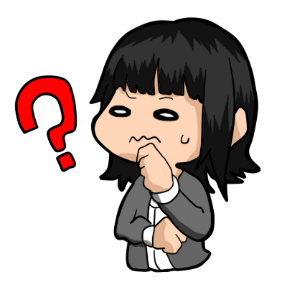 [Speaker Notes: Ｑ２　教育相談の場所や環境などを設定する際に気を付けることはありますか？●]
Ａ.　教育相談の場所や環境は、相談者の心情や相談の進展に影響するので、十分な配慮が必要。
空間の要素
人の要素
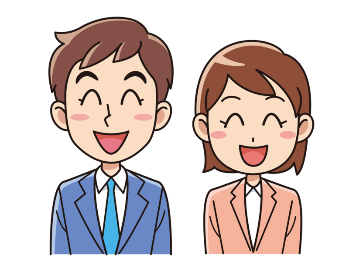 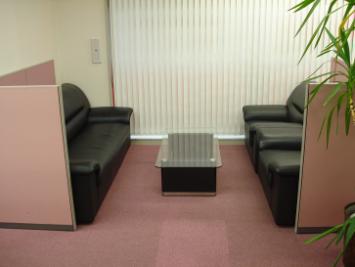 [Speaker Notes: A　教育相談を行う場所や環境は、保護者の心情や教育相談の進展に影響を与えます。

教員は、教育相談の場所や環境に十分配慮することが大切です。

教育相談に適切な場所や環境には、●『空間の要素』と『人の要素』の二つの要素があります。●]
空間の要素
１　相談室の位置
２　相談室の室内環境
３　座席や距離
[Speaker Notes: まず、『空間の要素』については、

相談室の位置、相談室の室内環境、座席や距離

という３つの要素が考えられます。それぞれについて説明します。●]
相談室の位置
○ 人の出入りが多くない場所が
よい
保護者は、相談室に入るところを他の保護者に見られることを避ける傾向があるため。
[Speaker Notes: １つ目は、「相談室の位置」です。教育相談をどの部屋で行うか、十分配慮が必要です。

できる限り、人の出入りが多くない場所であることは大事な要素です。

多くの保護者は、相談室に入るところを他の保護者に見られることを避ける傾向があるからです。●]
相談室の室内環境
○ 明るく、静かで、落ち着いた感じがよい
○ 家具やカーテンや間仕切りは、外との独立性を保つのに有効である
○ インテリアや植物なども柔らかい雰囲気作りに役立つ
[Speaker Notes: ２つ目は、「相談室の室内環境」です。

明るく、静かで、落ち着いた感じのある部屋が望ましく、家具やカーテンや間仕切りは、部屋の外との独立性を保つのに役立ちます。

また、インテリアやちょっとした植物なども柔らかい雰囲気作りに役立ちます。●]
座席や距離
○ 真正面を避けて座る、側面に座るなど、相談者に緊張を感じさせないようにする
○ 相談者にとって「ちょうどよい」距離を考えながら調整する
[Speaker Notes: ３つ目は、「座席や距離」です。

教育相談の際の座る位置については、正面に座る場合は真正面を避けて座ったり、正面ではなく側面に座ったりして、なるべく相談者に緊張を感じさせないように配慮します。

相談者と先生の距離についても、相談者の年齢や性別や個性によって「ちょうどよい」距離を考えながら調整します。●]
座席のポイント（１対１で会う場合）
よい例
悪い例
保護者
保護者
①
または
②
真正面。最初から対決の構図。
９０度の角度の位置か、斜め前の
位置。保護者が視線をずらすことができ、緊張感を和らげる。
[Speaker Notes: どうすればいいか]
人の要素
１　視覚的要素（Visual）
２　聴覚的要素（Vocal）
３　言語的要素（Verbal）
3つの「Ｖ」を意識する
[Speaker Notes: もう一つのポイントである『人の要素』については、この３つが考えられます。

●これら３つのＶ（ヴイ）を意識して相談を行っていく必要があります。●]
視覚的要素（Visual）
服装、しぐさ、座り方、姿勢、
立ち居振る舞い、表情、視線など
相談者に、威圧的な印象やあわただしい印象を与えないように配慮する。
[Speaker Notes: 「視覚的（ビジュアル）」な要素には、

服装、しぐさ、座り方、姿勢、立ち居振る舞い、表情、視線などがあります。

相談者に、威圧的な印象やあわただしい印象を与えないように配慮します。●]
聴覚的要素（Vocal）
声、口調、言葉遣い、テンポ、スピード、間など
落ち着いた口調やゆっくりしたテンポで、声が大きくなりすぎないように留意する。
[Speaker Notes: 「聴覚的（ボーカル）」な要素には、

声、口調、言葉遣い、テンポ、スピード、間、などがあります。

相談者に受容的な感じが伝わるよう、落ち着いた口調やゆっくりしたテンポがよいでしょう。

また、声が大きくなりすぎないように留意します。●]
言語的要素（Verbal）
○ 何を言葉にして伝えるか
○ どのような言葉を選ぶか
相談者に、言葉の意味内容が正確に伝わるように注意する。
[Speaker Notes: 「言語的（バーバル）」な要素は、

何を言葉にして伝えるか、どのような言葉を選ぶか、などの要素です。

相談者に、言葉の意味内容が正確に伝わるように注意します。●]
教育相談の場所や環境
空間の要素
人の要素
相談者が安心して話をできるように、教育相談の場所や環境に配慮が必要。
コンテンツ
一覧へ
[Speaker Notes: 教育相談の場所や環境については、

『空間の要素』と『人の要素』に留意し、

相談者が安心して話をできるように、教育相談の場所や環境に配慮が必要です。●]
Q３　教育相談は、どのような流れで行うのがよいでしょうか？
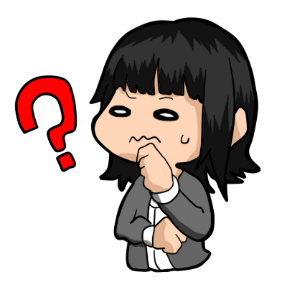 [Speaker Notes: Ｑ３　教育相談は、どのような流れで行うのがよいでしょうか？●]
Ａ.　教育相談の基本的な流れ
[Speaker Notes: A　ここでは、教育相談の基本的な流れを６段階で説明します。●]
○ 教育相談に至った経緯や事情
○ 誰の動機による教育相談か
○ 保護者にはどんな思いがあるのか
教育相談に至るまでの経緯を知る
１
事前に知っておくと、教育相談全体の流れをイメージしやすい。
[Speaker Notes: １番目は、「教育相談に至るまでの経緯を知る」です。

　教育相談に至った経緯や事情、誰の動機による教育相談か、保護者にはどんな思いがあるのかなどについて、事前に知っておくと教育相談全体の流れがイメージしやすくなります。●]
○ 服装、髪型　　　　
○ 履物
○ 持ち物　　
○ 入室の様子
○ 最初の言葉など
その日の相談者の様子に留意する
２
あらゆる情報が、相談者を理解する材料になる。
[Speaker Notes: ２番目は、「その日の相談者の様子に留意する」です。

　服装、髪、履物、持ち物、入室の様子、最初の言葉など、あらゆる情報が相談者を理解する材料になります。]
○ 来談に対するねぎらい
○ 教育相談の終了時刻
○ 必要に応じて秘密の保持についての考え
教育相談を始める
３
これらを伝え、この時点での疑問がないか尋ねた後、教育相談を始める。
[Speaker Notes: ３番目は、「教育相談を始める」です。

　来談に対するねぎらい、教育相談の終了時刻、必要に応じて秘密の保持についての考えを伝え、この時点での疑問がないか尋ねた後に、教育相談を始めます。●]
○ 問題はいつ生じたのか
○ どのように経過したのか
○ 相談者は、現在どのように問題を理解しているか
４
問題について尋ねる
これらを尋ねて、問題に関する理解を進める。
[Speaker Notes: ４番目は、「問題について尋ねる」です。

　問題はいつ生じたのか、どのように経過したのか、相談者は現在どのように問題を理解しているか、などを尋ねて、問題に関する理解を進めます。●]
○ 慎重に理解を進める
○ 問題を見立てる
理解する　⇒　見立てる
　⇒　方針やゴールを考える
５
相談者の理解と問題の見立てに基づいて、教育相談の方針やゴールを保護者と一緒に考える。
[Speaker Notes: ５番目は、「理解する⇒見立てる⇒方針やゴールを考える」です。
　慎重に相談者の理解を進めます。

　また、問題を見立てます。

　そして、相談者についての理解と問題の見立てに基づいて、教育相談の方針やゴールを保護者と一緒に考えます。●]
○ １回の教育相談の終了時刻は極力守る
○ 継続した教育相談が必要であれば次回の教育相談を提案し、日時を決める
６
相談を終わる
教育相談を一旦終えた後も、子どもの園生活を注意深く見守り、必要に応じて保護者にフォローの声掛けをしたり教育相談再開の提案をしたりする。
コンテンツ
一覧へ
[Speaker Notes: ６番目は、「相談を終わる」です。

　１回の教育相談の終了時刻は極力守ります。

　継続した教育相談が必要であれば次回の教育相談を提案し、日時を決めます。

　そして、教育相談を一旦終えた後も、子どもの園生活を注意深く見守り、必要に応じて保護者にフォローの声掛けをしたり教育相談再開の提案をしたりします。●]
◎
〇教職員間で情報を共有したり

　報告したりすることが大切。
必要に応じて
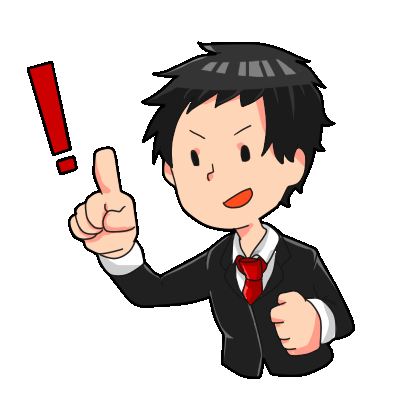 コンテンツ
一覧へ
[Speaker Notes: 以上のような流れで教育相談を行います。　
教育相談では、必要に応じて、教職員間で情報を共有したり報告したりすることも大切です。教職員が情報を共有し、同じ方針で対応していくことは、問題の解決に大変役立ちます。]
Q４　傾聴が大切だと聞きましたが、ただ聞くだけでいいのですか？
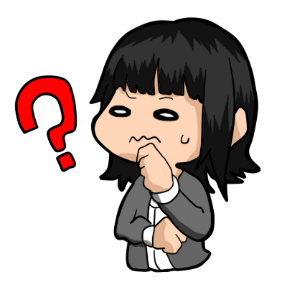 [Speaker Notes: Ｑ４　傾聴が大切だと聞きましたが、ただ聞くだけでいいのですか？●]
Ａ. 聞くだけでは不十分！
相談は、「聞く」ことから始まりますが、ただ「聞く」だけでは不十分です。
相談者を理解しようと意識して「聴く」ことが必要です。
傾聴
[Speaker Notes: いいえ。ただ聞くだけでは不十分です。
相談は「聞く」ことから始まりますが、ただ漠然と「聞く」だけでは不十分です。相談者を理解しようと意識を向けて「聴く」ことが大切です。これを●「傾聴」といいます。●]
「傾聴」の目的
傾聴の目的は、相談者が抱える悩み等の様々な情報を聞き出し、相談者を理解すること。
聞き上手になる！
[Speaker Notes: 傾聴は、「私は、あなたの話をしっかり聴いています」というメッセージを相手に与え、相談者が抱える悩みなどの様々な情報を聞き出し、相談者をより深く理解することにつながります。より多くの情報を相談者に話してもらうため、『聞き上手』になるためのポイントを確認しましょう。●]
ポイント１
相談者に合わせた話し方
相談に訪れる保護者は、
○ 話し方、言葉遣いが不適切
○ 話す姿勢に元気がない
○ 視線が定まらない
○ 心の状態（気持ち）が不安定
など
沈黙
[Speaker Notes: １つ目のポイントは、相談者に合わせた話し方をすることです。
教育相談に訪れる保護者は、抱える問題も多様であり、話し方や言葉遣い、話す姿勢や視線の動き、心の状態も様々です。そのことから、うまく自分の思いを言葉にできず、沈黙の時間が長くなるときがあります。●]
ポイント１
相談者に合わせた話し方
話の間合い
話すペース　等
[Speaker Notes: 沈黙の時間がながくなると、ついつい先生方から言葉を掛けたり、先生方が主導で相談を進めたりすることがあります。
しかしながら、沈黙の時間には、相談者が自分の気持ちや話す内容を整理していることがあります。ですから、沈黙の時間を大切に、話の間合いを取ったり、相談者の話すペースに合わせたりすることが必要です。自分はしっかり話を聞いていると思っていても、先生方のペースで一方的に喋ったり、相談者の話に割り込んだりして相談者のペースに合わせないと、相談者は不安を感じて、心を開いてくれないことがあります。●]
ポイント２
相談者の立場を想像
相談者が体験したこと
　相談者の思い
共感的理解
[Speaker Notes: ２つ目のポイントは、相談者の立場を想像しながら聴くことです。
相談者が体験したことや話の裏側にある思い、いままで頑張ってきた姿を想像しながら聴くことが大切です。これを●『共感的理解』と呼びます。
「あなたの言うことは無条件に受け止めます」という態度を示すことで相談者は、「この人なら私の話を聞いてくれる」「私を受け入れてくれる」と感じ話をしやすくなります。●]
ポイント３
受容の態度を伝える
うなずき（肯定の意思）
　頑張りを認める言葉掛け
相談内容の繰り返し
コンテンツ
一覧へ
エクササイズへ
[Speaker Notes: ３つ目のポイントは、相談者に受容の態度を伝えることです。
相談者が話す内容にうなずき、「あなたを肯定しています」という意思を示したり、「今まで辛い思いに耐えてきたんですね」などの頑張りを認める言葉掛けは、相談者に「私の苦しかった気持ちを理解してくれている」と感じさせ、相談者の心を開きやすくします。
また、相談者が話す内容を繰り返して相談者に返すことで、「私はあなたの話をしっかり聞いています」という態度を示すことができ、さらに、相談者に対して相談内容の確認と感情の整理を促すことにつながります。●]
Q５　よい質問(適切な質問)とは
どのような質問でしょうか？
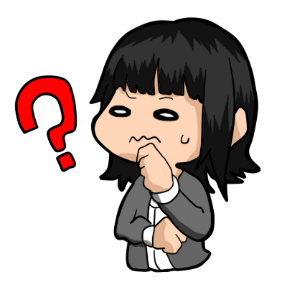 [Speaker Notes: Ｑ５　よい質問(適切な質問)とはどのような質問でしょうか？●]
Ａ.　教育相談の段階で変化する！
質問の内容やタイミングが適切でないと、相談者への理解が浅いものになったり、相談者に警戒心を抱かせたりする可能性がある。
[Speaker Notes: 適切な質問は、教育相談の段階で変化していきます。
　質問の内容やタイミングが適切でないと、相談者への理解が浅いものになったり、相談者に警戒心を抱かせたりする可能性があるので注意が必要です。
　それでは、相談の段階別の例を見ていきましょう。●]
相談の段階による質問
信頼関係が希薄な相談の初期
「はい」「いいえ」で答えることができる質問
悩み事の本質に関わるような内容の質問
[Speaker Notes: 相談の初期段階では、相談者との信頼関係がまだ希薄な状態です。

　その段階では、「昨晩はよく眠れましたか？」などのような「はい」「いいえ」で答えることのできる質問が適しています。
　逆に、●悩み事の本質に関わるような内容の質問は相談者にとって信頼関係が希薄な状況では話しにくいものです。●]
相談の段階による質問
信頼関係が構築されつつある
相談の中・後期
「はい」「いいえ」で答えることができない質問
解決方法を相談者の中から引き出す質問
[Speaker Notes: 相談の中・後期の、信頼関係が構築される段階では、「昨日は、どのようなことをして過ごしたのですか？」などのような「はい」「いいえ」だけでは答えることができない質問や「悩みの原因は○○なのですか？」などのような悩みの本質に関係する質問、「以前同じような状況のとき、どのようにして乗り越えたのですか？」などのような解決方法を、相談者の中から引き出していく質問をすることが効果的です。●]
相談の段階による質問
信頼関係が構築されつつある
相談の中・後期
相談の解決や問題の改善に直接関係のない質問
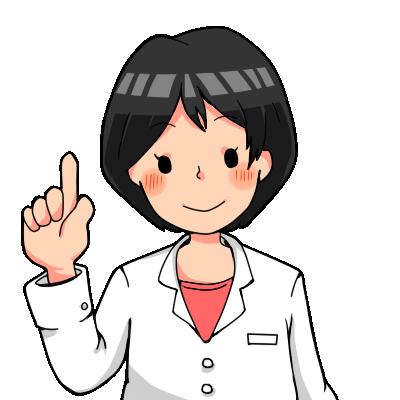 気持ちを和らげるような質問の必要性は低いと考えます。
[Speaker Notes: 逆に、相談の中・後期になっても面接の初期に行うような「○○ゲームがはやっているようですが、お子さんはしたことありますか？」など、相談内容の解決や改善に直接関係のない質問をすることは場合によっては控えます。

●問題の解決が見えている、又は見え始めている時期では、それらの質問の必要性は低いと考えます。●]
「不適切な質問」とは？
相談者の考えを、教員が描いた結果に誘導する質問
質問の中に「～ない」という否定の言葉を含んでいる質問
コンテンツ
一覧へ
エクササイズへ
[Speaker Notes: 相談の段階にかかわらず、「○○してみたらどうですか？」「○○したほうがいいんじゃないでしょうか？」などのような、相談者の考えを教員が描いた結果に誘導する質問や「あなたは○○できなかったのですか？」などのように「～ない」「～できない」という否定の言葉を含んでいる質問も相談者に劣等感を抱かせることにつながるので避けるべきです。●]
Q６  保護者の相談に対して、よいアドバイスをしたいのですが、気を付けることは何ですか？
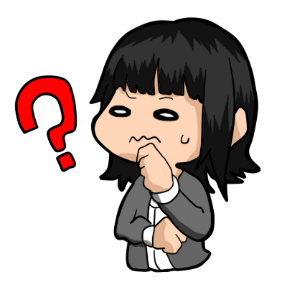 [Speaker Notes: Ｑ６　保護者の相談に対して、よいアドバイスをしたいのですが、気を付けることは何ですか？●]
そうか……。
困っているんだな。
何とかよい解決方法はないものだろうか？
早く提案しなければ。
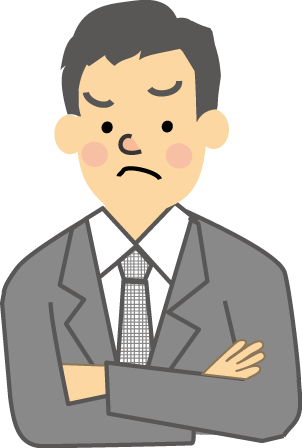 [Speaker Notes: スライドのように、相談を受けながら、アドバイスをしないといけないと思っている先生、その考えは少し違います。●]
教育相談は、一人一人の生徒の教育上の問題について、本人又はその親などに、その望ましい在り方を助言するということである。
『中学校学習指導要領解説特別活動編』より
[Speaker Notes: 教育相談については、「教育相談は、一人一人の生徒の教育上の問題について、本人又はその親などに、その望ましい在り方を助言するということである。」と『中学校学習指導要領解説特別活動編』に、記されています。●]
Ａ.　アドバイスを「助言」と　とらえる！
助けになるような意見や言葉
助　言
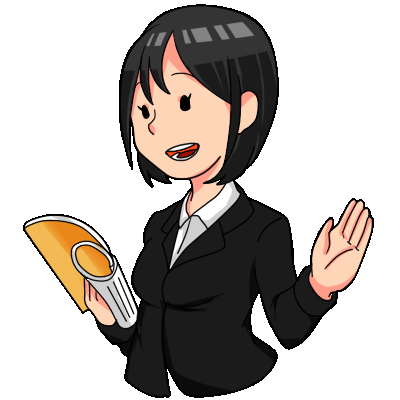 [Speaker Notes: アドバイスを助言ととらえて考えましょう。
助言とは、助けになるような意見や言葉を指します。

では、よい助言とはどのようなものでしょうか。●]
「よい助言」とは？
相談者にとって心のつかえがなくなり、心が軽くなる言葉
相談者が自分の気持ちに気付いたり自分の気持ちを整理したりできるような言葉
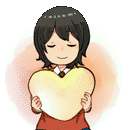 [Speaker Notes: よい助言とは、相談者にとって心のつかえがなくなり、心が軽くなる言葉や相談者が自分の気持ちに気付いたり自分の気持ちを整理したりできるような言葉ではないかと考えます。
　教師の考え、常識や分かりきったことを押し付けるのではなく、相談者の言葉にしっかり耳を傾けて聞き、相談者の立場に立った助言をすることが大切です。

　相談者の言葉に耳を傾ける際には、次のようなことに気を付けましょう。●]
ポイント１
受容する
（例）
「はい。」
　「うんうん。」
　「そうだね。」
[Speaker Notes: １つ目は、「受容する」です。

　これは、相談者の話を聞いている途中に、その内容について反論したくなったり、批判したくなったりしても、そのような自分の気持ちは、脇において、保護者のそうならざるを得ない気持ちを推し量りながら聴くという教育相談の基本的な姿勢です。「はい。」「うんうん。」「そうだね。」などの言葉を掛けながら聴いていきます。●]
ポイント２
承認する
○ 主語（わたし）のメッセージ
（例）
「わたしは、よく頑張ったと思います。」
「わたしは、一緒に行きたかったです。」
[Speaker Notes: ２つ目は、「承認する」です。

　これは、相手の考えや意見を認め、聞き入れるという聴き方なので、相手が話をしている区切れのよいときに言葉を添える必要があります。
　例えば、主語をわたしにして相手に伝えるメッセージです。「わたしは、よく頑張ったと思います。」「わたしは、一緒に行きたかったです。」などが挙げられます。●]
ポイント２
承認する
○ 心が感じたままに相手に届ける言葉
（例）
「いやあ、びっくりした。」
　 「うれしい。」
[Speaker Notes: 他にも、心が感じたままに相手に届けるという気持ちで言葉を添える方法があります。

　具体的には、「いやあ、びっくりした」「うれしい」などのような、飾らない言葉を添えるのが有効です。●]
相談者の立場に立った
助言
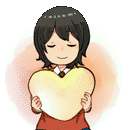 不安の軽減
安心感
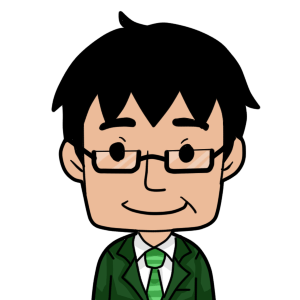 受容 + 承認
コンテンツ
一覧へ
[Speaker Notes: このように、相談者の相談に対して「受容」と「承認」をしながら聴くことは、相手の不安を軽減させることにつながります。何か言わないといけないと考えるのではなく、まずは相談者の言葉に耳を傾け、その上で相談者の立場に立った助言をしてください。]
Q７　保護者の考えを引き出すためには、どのようなことに気を付けるとよいでしょうか？
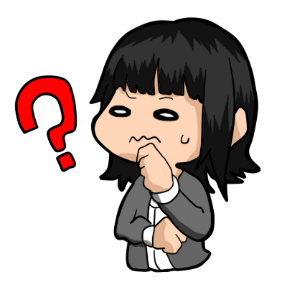 [Speaker Notes: Ｑ７　保護者の考えを引き出すためには、どのようなことに気を付けるとよいでしょうか？]
Ａ.　保護者との信頼関係を築く
相手理解
意識した関わり
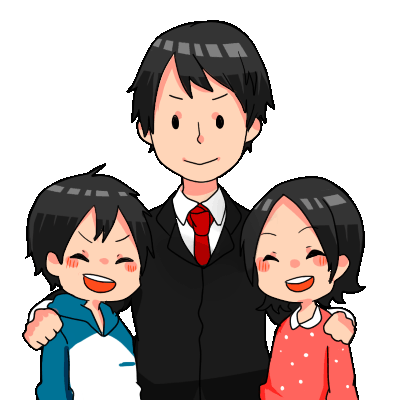 [Speaker Notes: 保護者の考えを引き出したいときにはまず、保護者との信頼関係を築くことが必要です。

　そのためのポイントとしては、「相手を理解すること」と「意識した相手との関わり」が挙げられます。●]
ポイント１
相手理解
○ 知らないことを知ろうとすること、見えていないものを見ようとすることが大切
子どもや保護者一人一人の理解の深化
[Speaker Notes: ではなぜ「相手理解」が大切なのでしょうか。
　先生方は、普段接している子どもたちや保護者のことを他の人に紹介できますか？
　知っているようでも知らないことが多く、見えているようでも見えていないことが多いのが現実です。ですから、相手を知りたいと思い、実際に相手を見つめなければ、子どもたちやその保護者についての理解は深まりません。
　関わりのある子どもたちや保護者一人一人のことを知りたいと思うことが、相手理解を深め、信頼関係を作る第一歩だと考えます。●]
ポイント２
意識した関わり
○ 保育時間、登園時間、降園時間など積極的に子どもや保護者と関わる！
教員の日々の心掛け
[Speaker Notes: そのためには、「意識して子どもや保護者と関わるように努める」ことです。
先生方、保育時間、登園時間、降園時間など子どもや保護者と積極的に関われていますか？
忙しい先生方ですが、積極的に子どもだけでなく保護者と関わってください。
●重要なのは教員の日々の心掛けです。●]
開かれていく心
（表情・言葉）
信頼関係
考えが引き出され言葉に表れる
[Speaker Notes: 相手理解や意識した子どもや保護者との関わりの積み重ねが、信頼関係を作ります。
すると、保護者は心を少しずつ開いていきます。
それは保護者の表情や言葉の変化として少しずつ表れてきます。
このサイクルを繰り返すことで、●保護者の様々な考えが引き出され、保護者は言葉に表すことができるようになると考えます。
すぐには結果として現れなくても、繰り返し継続することが大切です。●]
コーチングを活用しよう！
答えを引き出す
コミュニケーションを通して、相手の内側にある能力ややる気、自発性を引き出していく方法
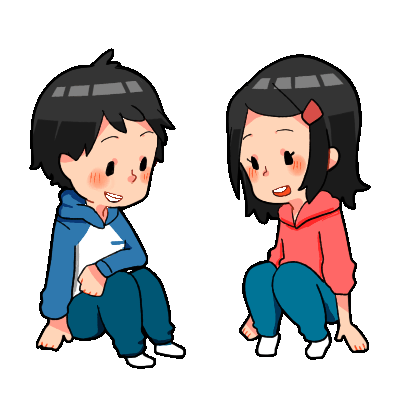 [Speaker Notes: しかし、自分の考えを相手に分かりやすく、伝えることは簡単ではありません。
そこで、相談者が自分でじっくり考えたり、自分の考えをまとめたりするのを助ける方法の一つである、コーチングの考え方を紹介します。
コーチングは「答えを引き出す」ことであり、コミュニケーションを通して、相手の内側にある能力ややる気、自発性を引き出していく方法です。●]
コーチング１
「傾聴」「質問」「承認」
Q4、Ｑ５、Ｑ６のスライドへ！
[Speaker Notes: コーチングでまず大切なのは「傾聴」「質問」「承認」の３つのスキルです。
　それぞれのスライドに戻り確認しましょう。●]
コーチング２
リフレーミング
（例）
消極的である。
先入観のフレームを外すと…
周りの人を大切にしている。
別のフレームに付け替え、改めて相手を見る
[Speaker Notes: では、リフレーミングについて紹介します。
「消極的」。これは、先入観で欠点のように思っています。しかし、先入観のフレームを外し、別の見方をしてみましょう。
「消極的」ということは、自分から動かないように受け止められますが、●「周りの人を大切にして、自分より周りの人の言動を優先しようとしている」と捉えることができます。
つまり、●リフレーミングのポイントは、一度はめてしまったフレームを外して、別のフレームに付け変え、改めて相手を見るという方法です。
●]
コーチング３
リソースの発掘
（例）
ゲームを２時間もする。
２時間もするなんてすごい集中力だ。
強み（よいところ）は必ずある
[Speaker Notes: 次に、リソースの発掘について紹介します。
リソースとは、長所や元気の素など解決に向けてのヒントとなるもののことを言います。
相談者にとって、「ゲームを２時間もする。」というのは問題点です。
この相談で困っていることは、ゲームをする時間が長いということです。
ここで、リソースの発掘の考え方を使います。
●２時間に注目をして、２時間も続けられるということを集中力があると考え、それを強みと捉えるのです。
「リソースの発掘」とは、その子その子の強み、●つまり、「よいところは必ずある」という見方をすることです。●]
コーチング３
リソースの発掘
○ 成功体験に目を向ける。
（例）
前にしたときよりも……になりましたね。
自分のよさに気付かせる
[Speaker Notes: また、相談者に自分の強みを自覚させる方法として、成功体験を取り上げることも必要です。

　例えば、「前に相談にきたときは、お子さんの友達の名前がだれも出なかったけど、今回は３人の友達の名前が出るようになりましたね。」など、
小さな変化をしっかりと見届け、できたこと、がんばっていることを言葉にして相談者に伝えることで、●相談者は自分のよさに気付いていくのです。

以上、コーチングのポイントを踏まえて、相談者の実態に応じながら、相談の中でコーチングの方法を取り入れてみてください。●]
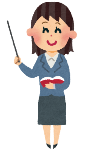 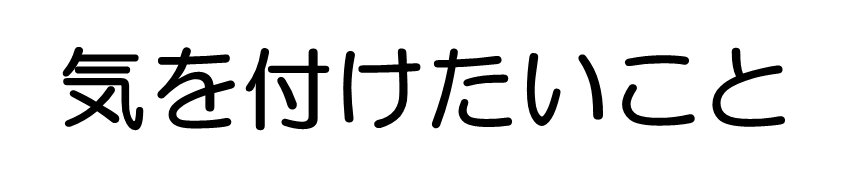 焦らずじっくりと待つこと
確かな信頼関係作りへ
相談者の考えが引き出される
コンテンツ
一覧へ
[Speaker Notes: 相談者とのかかわりの中で、　相談者の言葉が、詰まったり、たどたどしかったりした場合でも、焦らずじっくりと待つようにしましょう。
　●そのような先生方の関わり方の積み重ねが、相談者との確かな信頼関係作りへとつながり、●相談者の考えを引き出すことにつながっていきます。●]
Q８  相談で、起こしやすい失敗にはどのようなものがありますか？
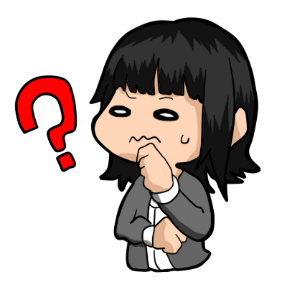 [Speaker Notes: Ｑ８  相談で、起こしやすい失敗にはどのようなものがありますか？●]
相談のときに、次のような失敗を起こしやすいので、注意する必要があります。
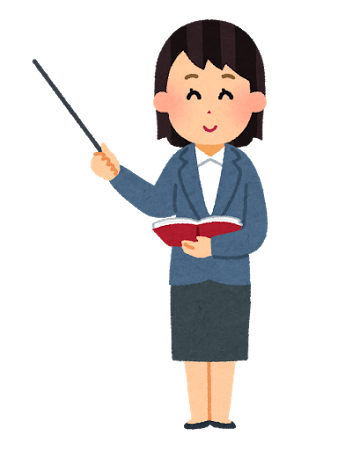 [Speaker Notes: 相談のときに次のような失敗を起こしやすいので、注意する必要があります。●]
1  話を最後まで聞かず、意見を言ってしまう
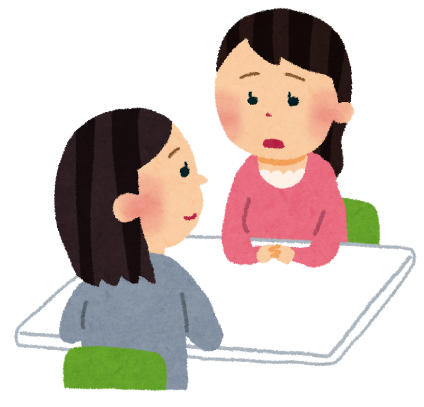 先生、この前の遠足でのことですが､
あ、それはね…
[Speaker Notes: １つ目は、　話を最後まで聞かず、意見を言ってしまう、ことです。●]
ポイント１
○ 話は最後まで聞き、結論を急がない。
相談者の考えを大切に
[Speaker Notes: 解決のポイントは、話は最後まで聞き、結論を急がない、です。

　仕事に追われていると、解決を急ぎ、「その場で結論を出そう」「納得させよう」「約束させよう」としたくなります。

　教員のペースで聞かず、●相談者から出てくる考えを大切にします。●]
2 過度な説教や指導をしてしまう
それは違うと思います！
○○してください。
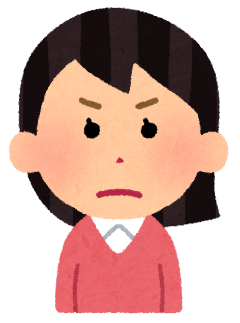 [Speaker Notes: ２つ目は、　過度な説教や指導をしてしまう、ことです。●]
ポイント２
○ 相談者の気持ちを聞き出し、解決の手伝いをする。
問題解決をするのは相談者
詳しくは　Q6へ
[Speaker Notes: 解決のポイントは、相談者の気持ちを聞き出し、解決の手伝いをする、です。

　教員は、普段指導することが多いため、相談者の話を聞かず、考えを押し付けたり、アドバイスをしたりすることがあります。

　●問題を解決するのは相談者です。相談者の気持ちを大事にして相談をすすめます。詳しくはQ６を見てください。●]
３ 学級担任一人で抱え込んでしまう
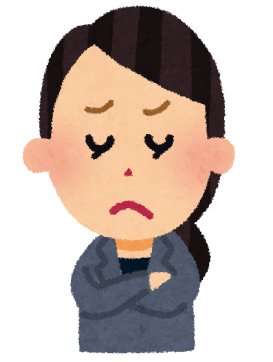 担任だから、
何とかしないと
何とかなりそうだから
[Speaker Notes: ３つ目は、学級担任一人で抱え込んでしまう、です。

　学級の問題を学級担任が抱え込み、解決しきれなくて問題が深刻化することがあります。●]
ポイント３
○ 問題の大小にかかわらず、組織的に対応する。
学級担任だけで抱え込まない。
[Speaker Notes: 解決のポイントは、問題の大小にかかわらず、組織的に対応する、です。

　●学級担任だけで問題を抱え込まないように、他の先生に、相談しましょう。●]
４ 保護者の気持ちに気付きにくい
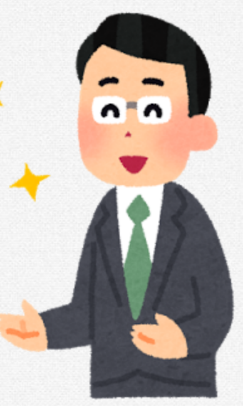 お母さん。
こうしましょう！
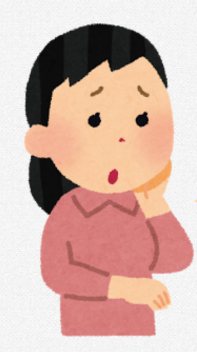 それは無理かな・・・。
[Speaker Notes: ４つ目は、保護者の気持ちに気付きにくい、です。●]
ポイント４
○ 保護者との視点の違いを考慮しながら、着地点を探る。
保護者の気持ちに寄り添う
[Speaker Notes: 解決のポイントは、保護者との視点の違いを考慮しながら、着地点を探る、です。

　教員は普段クラス全体を見ながら、グループや個人への支援をしています。

　それに対して、保護者は、自分の子どもだけを見がちです。

　この視点の違いから、保護者の意見とのずれが生じる場合があります。

　保護者との視点の違いを考慮し、保護者の気持ちに寄り添いながら話を聞きます。●]
５ 相談の内容を勝手に第三者に話してしまう
この前、
あの子が
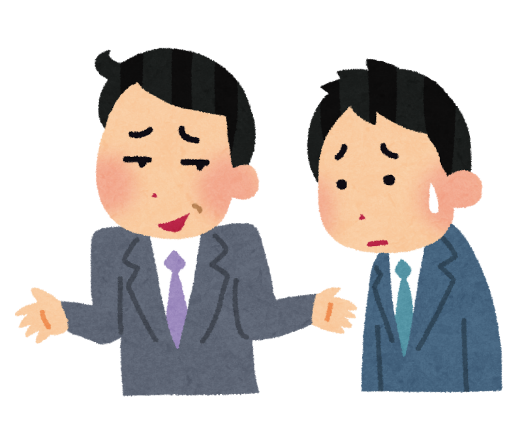 それ、話してもいいの？
[Speaker Notes: ５つ目は、相談の内容を勝手に第三者に話してしまう、です。●]
ポイント5
○ 相談内容を許可なく第三者に話さない。
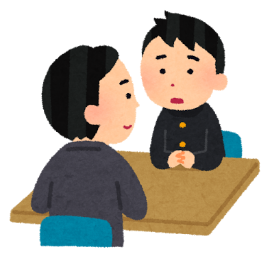 共有していい情報と、共有しない情報を確認する。
コンテンツ
一覧へ
[Speaker Notes: 解決のポイントは、相談内容を許可なく第三者に話さない、ことです。

　相談した内容を相談者の許可なく第三者に話し、それが相談者に伝わると、教員への信頼を失います。
　相談の終わりには、相談内容を振り返り、●幼稚園で共有していい情報と、共有しない情報を相談者と確認します。●]
Q９  教育相談には、Q４～Q８以外にどのような技法がありますか？
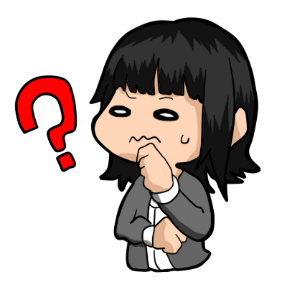 [Speaker Notes: Ｑ９  教育相談には、Q４～Q８以外にどのような技法がありますか？●]
教育相談の手法の一つ、解決志向ブリーフセラピーの中から、４つの技法を紹介します。
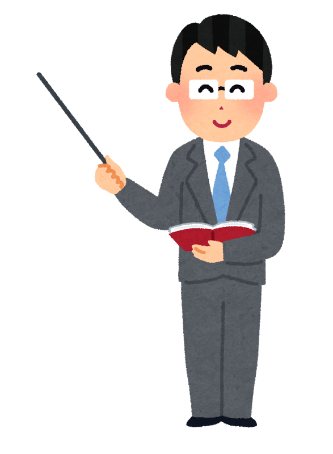 [Speaker Notes: ここでは教育相談の手法の一つ、解決志向ブリーフセラピーの中から、４つの技法を紹介します。●]
コンプリメント
例
「よく、頑張ってこられましたね。」
「お子さんのことを考えられてますね。」
相談者を心理的に元気にする。
[Speaker Notes: 一つ目の技法は、コンプリメントです。

　コンプリメントは、『褒め言葉』『丁寧なあいさつ』という意味があります。

　「よく、頑張ってこられましたね」や「お子さんのことを考えられてますね」など、相談者を褒めたりねぎらったりする言葉掛けにより、●相談者を心理的に元気にすることができます。●]
例外探し
例
「昨日は、久しぶりに幼稚園に行ったんですね。昨日は、普段と何か違うことがあったのですか。」
気が付かなかったよい点に気付かせる。
[Speaker Notes: ２つ目の技法は『例外探し』です。

　「昨日は、久しぶりに幼稚園に行ったんですね。昨日は、普段と何か違うことがあったのですか。」など、

問題が起こらないときやうまくやれたときなど、プラスの『例外』を探すことで、●気が付かなかったよい点に気付かせることができます。●

その例外を継続することで、よい変化が起きやすくなっていきます。]
スケーリング・クエスチョン
○ 答えにくい話題に１～10の数字で答えてもらう。
心情や行動の曖昧で複雑な側面を分かりやすくする。
[Speaker Notes: ３つ目の技法は、スケーリング・クエスチョンです。

　答えにくい話題に１～10の数字で答えてもらうことにより、
●心情や行動の曖昧で複雑な側面を分かりやすくします。例えば、●]
スケーリング・クエスチョン
例
先　生　「 お子さんが幼稚園に行きたい気持ちについて、最低を１、最高を10とすると、今は幾つくらいだと思われますか？」
保護者　「３ぐらいだと思います。」
今の状況を確認する。
[Speaker Notes: 不登園傾向の子どもとの相談の場面です。
　「お子さんが幼稚園に行きたい気持ちについて、最低を１、最高を10とすると、今は幾つくらいだと思われますか？」
　「３ぐらいだと思います。」
など、●今の状況を確認したり●]
スケーリング・クエスチョン
例
先　生　「じゃあ、３が４になると、今と何がどう違っていると思いますか？」
保護者　「･･･今は、私が教室まで連れて行ってますが、友達と教室に行く･･･でしょうか。」
できそうな方法について話すときに用いる。
[Speaker Notes: 「じゃあ、３が４になると、今と何がどう違っていると思いますか？」
　「･･････今は、私が教室まで連れて行ってますが、友達と教室に行く･･･でしょうか。」
など、●できそうな方法について考えていくときのヒントに用いることができます。●]
コーピング・クエスチョン
○ 困難な状況への対処の仕方を教えてもらう。
困難な状況から、切り抜けるためにしている方法に目を向けさせる。
[Speaker Notes: ４つ目の技法は、コーピング・クエスチョンです。

　困難な状況への対処の仕方を教えてもらいます。
　●困難な状況から、切り抜けるためにしている方法に目を向けさせます。例えば、●]
コーピング・クエスチョン
先　生　「毎日大変ですね。朝はどんな様子ですか？」
保護者　「しんどいです。]
先　生　「そんな状況の中で、どうやっ　て幼稚園に連れて来ることができたのですか。」
保護者　「…夫が一緒に準備をしてくれました。」
例
相談者の見付けた有効な方法を尊重し、発展的な対処方法を考える。
[Speaker Notes: 不登園傾向で、母親と離れるときに毎日涙ぐむ子どもの保護者との相談場面です。
　「毎日大変ですね。朝はどんな様子ですか？」
　「しんどいです。]
　「そんな状況の中で、どうやって幼稚園に連れて来ることができたのですか。」
　「玄関を出るまでは、夫が一緒に準備をしてくれました。」
など、●相談者の見付けた有効な方法を尊重し、発展的な対処方法を考えるときに用います。●]
４つの技法の活用例
視点変更
傾聴
問題解決への意欲付け
コンプリメント
スケーリング・クエスチョン
問題解決への
糸口探し
スケーリング・クエスチョン
話題転換
例外探し
コーピング・クエスチョン
解決方法提案
課題の明確化
リソース確認
※　適宜、「コンプリメント」を入れると効果的
[Speaker Notes: ここで、紹介した４つの技法の活用例を見てみます。

　まず、相談に来たことについてねぎらいの言葉（コンプリメント）を掛け、スケーリング・クエスチョンで抱えている問題のレベルを確認します。その際、傾聴の技法や視点を変えるリフレーミングを取り入れると効果的です。

　次に、今現在、うまくいっている事やそのためにしている事を「例外探し」や「コーピング・クエスチョン」で聞いたり、状況の変化を「スケーリング・クエスチョン」で確認したりします。必要があれば、「コンプリメント」を適宜入れ、相談者が抱える問題の解決への意欲を高めていきます。

　最後に、相談者が今現在抱えている課題について明確にし、解決のための資源である「リソース」を確認した後、問題を解決しいていくための方法を提案します。]
いろいろな教育相談の手法
アンガー
マネジメント
グループ
エンカウンター
ピアサポート
活動
ソーシャルスキル
トレーニング
アサーション
トレーニング
ストレス
マネジメント
教育
キャリア
カウンセリング
ライフスキル
トレーニング
『生徒指導提要』より
[Speaker Notes: その他にも教育相談の手法はたくさんあります。

　相談の内容、対処の仕方によって、活用できます。●]
愛媛県総合教育センターからのお知らせ
紹介した手法のいくつかは、教育センターの研修で学ぶことができます。興味がある方は、本センターの研修に、ぜひ御参加ください。
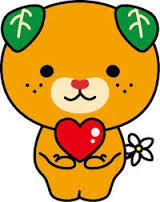 待っとるけん！
[Speaker Notes: 最後のスライドは、愛媛県総合教育センターからのお知らせです。教育相談について興味がある方は、センターの研修にぜひ、御参加ください。●]
研修お疲れさまでした。
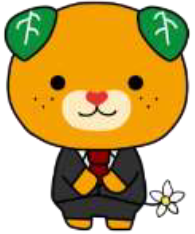 コンテンツ
一覧へ
[Speaker Notes: 以上で研修を終わります。]
Ｌｅｔ‘ｓ　エクササイズ
[Speaker Notes: ここで、実践練習を行いましょう。●]
Ｑ４ エクササイズ　傾聴
二人組になって、傾聴の練習をしてみましょう。
テーマは、最近、嬉しかったこと、悲しかったこと、腹が立ったことから１つ選んでください。（話す時間は１分）
パターン①
聴き手は、うなずきや、言葉を掛けずに、じっと黙って話を聴きましょう。
パターン②
聴き手は、うなずいたり、「それで」などの言葉を掛けたりしながら話を聴きましょう。
[Speaker Notes: 二人組になって、傾聴の練習をしてみましょう。
パターン①、パターン②で演習します。
テーマは、最近、嬉しかったこと、悲しかったこと、腹が立ったことから１つ選んでください。話す時間は１分とします。
１分たったら、役割を交代してください。●]
Ｑ４ エクササイズ　振り返り
パターン①およびパターン②のときに、話し手として感じたことを話し合いましょう。
【Rank　Up】
話し手から、話をより聞き出せる言葉掛けなどを話し合いましょう。
コンテンツ
一覧へ
Ｑ４に戻る
[Speaker Notes: 振り返りをしましょう。
まず、パターン①およびパターン②のときに、話し手として感じたことを話し合いましょう。●


【時間があれば実施しましょう】
ＲＡＮＫ　ＵＰ
●①と②のエクササイズを踏まえて、話し手（相談者）から、話をより聞き出せる言葉掛け等について話し合いましょう。●]
Ｑ５ エクササイズ 「質問」
二人組になって「質問」についてロールプレイングを通して考えましょう。(２分)
シーン①
面接に来た子どもが黙っています。答えやすい質問（「はい」「いいえ」で答えられる質問）を考えましょう。
[Speaker Notes: 二人組になって「質問」についてロールプレイングを通して考えましょう。
＜シーン①＞
子どもが黙っています。答えやすい質問（「はい」「いいえ」で答えられる質問）を考えましょう。●

【ロールプレイング②に続く】]
Ｑ５ エクササイズ 「質問」
二人組になって「質問」についてロールプレイングを通して考えましょう。(３分)
シーン②
面談も数回目になりました。一つのことについて内容を深めていく質問をしてみましょう。
テーマの例　　好きな○○について
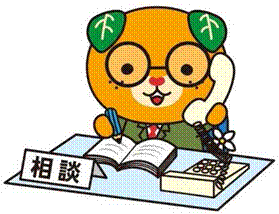 いつから好きか、なぜ好きになったのか等、内容を掘り下げる質問をしてください。
[Speaker Notes: ＜シーン②＞
面談も数回目です。１つのことについて内容を深めていく質問をしてみましょう。
テーマは、「好きな○○」についてです。

　例えば、「好きな食べ物」「好きな動物（ペット）」「好きなアーティスト」など

●「○○は好きですか？」「いつから好きですか？」「なぜ好きになったのですか？」等、内容を掘り下げる質問をしてください。●]
Ｑ５ エクササイズ　振り返り
シーン①～②のロールプレイングを通して感じたことを話し合いましょう。
【Rank　Up】
聞き手から「よかったと思う質問」について理由を付けて出してもらい、話し合いましょう。
コンテンツ
一覧へ
Ｑ５に戻る
[Speaker Notes: 振り返りをします。
シーン①およびシーン②のときに、話し手として感じたことを話し合います。●［コンテンツ一覧へ］


【時間があるとき】
●ランクアップ「聞き手から『よかったと思う質問』について理由を付けて出してもらい、話し合いましょう。」●]
これより以下は、Ｑ７のリンク先
Q４　傾聴が大切だと聞きましたが、ただ聞くだけでいいのですか？
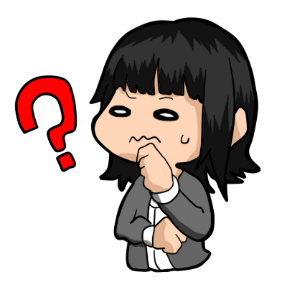 [Speaker Notes: Ｑ４　傾聴が大切だと聞きましたが、ただ聞くだけでいいのですか？●]
Ａ. 聞くだけでは不十分！
相談は、「聞く」ことから始まりますが、ただ「聞く」だけでは不十分です。
相談者を理解しようと意識して「聴く」ことが必要です。
傾聴
[Speaker Notes: いいえ。ただ聞くだけでは不十分です。
相談は「聞く」ことから始まりますが、ただ漠然と「聞く」だけでは不十分です。相談者を理解しようと意識を向けて「聴く」ことが大切です。これを●「傾聴」といいます。●]
「傾聴」の目的
傾聴の目的は、相談者が抱える悩み等の様々な情報を聞き出し、相談者を理解すること。
聞き上手になる！
[Speaker Notes: 傾聴は、「私は、あなたの話をしっかり聴いています」というメッセージを相手に与え、相談者が抱える悩みなどの様々な情報を聞き出し、相談者をより深く理解することにつながります。より多くの情報を相談者に話してもらうため、『聞き上手』になるためのポイントを確認しましょう。●]
ポイント１
相談者に合わせた話し方
相談に訪れる保護者は、
○ 話し方、言葉遣いが不適切
○ 話す姿勢に元気がない
○ 視線が定まらない
○ 心の状態（気持ち）が不安定
など
沈黙
[Speaker Notes: １つ目のポイントは、相談者に合わせた話し方をすることです。
教育相談に訪れる保護者は、抱える問題も多様であり、話し方や言葉遣い、話す姿勢や視線の動き、心の状態も様々です。そのことから、うまく自分の思いを言葉にできず、沈黙の時間が長くなるときがあります。●]
ポイント１
相談者に合わせた話し方
話の間合い
話すペース　等
[Speaker Notes: 沈黙の時間がながくなると、ついつい先生方から言葉を掛けたり、先生方が主導で相談を進めたりすることがあります。
しかしながら、沈黙の時間に相談者が気持ちの整理をしていたり、話す内容を整理していたりしていることがあります。ですから、沈黙の時間を大切に、話の間合いを取ったり、相談者の話すペースに合わせたりすることが必要です。自分はしっかり話を聞いていると思っていても、先生方のペースで一方的に喋ったり、相談者の話に割り込んだりして相談者のペースに合わせないと、相談者は不安を感じて、心を開いてくれないことがあります。●]
ポイント２
相談者の立場を想像
相談者が体験したこと
　相談者の思い
共感的理解
[Speaker Notes: ２つ目のポイントは、相談者の立場を想像しながら聴くことです。
相談者が体験したことや話の裏側にある思い、いままで頑張ってきた姿を想像しながら聴くことが大切です。これを●『共感的理解』と呼びます。
「あなたの言うことは無条件に受け止めます」という態度を示すことで相談者は、「この人なら私の話を聞いてくれる」「私を受け入れてくれる」と感じ話をしやすくなります。●]
ポイント３
受容の態度を伝える
うなずき（肯定の意思）
　頑張りを認める言葉掛け
相談内容の繰り返し
コンテンツ
一覧へ
エクササイズへ
[Speaker Notes: ３つ目のポイントは、相談者に受容の態度を伝えることです。
相談者が話す内容にうなずき、「あなたを肯定しています」という意思を示したり、「今まで辛い思いに耐えてきたんですね」などの頑張りを認める言葉掛けは、相談者に「私の苦しかった気持ちを理解してくれている」と感じさせ、相談者の心を開きやすくします。
また、相談者が話す内容を繰り返して相談者に返すことで、「私はあなたの話をしっかり聞いています」という態度を示すことができ、さらに、相談者に対して相談内容の確認と感情の整理を促すことにつながります。●]
Q５　よい質問(適切な質問)とは
どのような質問でしょうか？
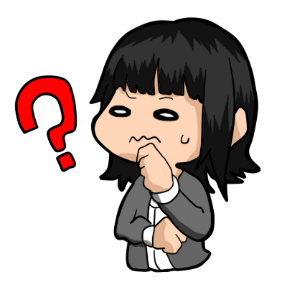 [Speaker Notes: Ｑ５　よい質問(適切な質問)とはどのような質問でしょうか？●]
Ａ.　教育相談の段階で変化する！
質問の内容やタイミングが適切でないと、相談者への理解が浅いものになったり、相談者に警戒心を抱かせたりする可能性がある。
[Speaker Notes: 適切な質問は、教育相談の段階で変化していきます。
　質問の内容やタイミングが適切でないと、相談者への理解が浅いものになったり、相談者に警戒心を抱かせたりする可能性があるので注意が必要です。
　それでは、相談の段階別の例を見ていきましょう。●]
相談の段階による質問
信頼関係が希薄な相談の初期
「はい」「いいえ」で答えることができる質問
悩み事の本質に関わるような内容の質問
[Speaker Notes: 相談の初期段階では、相談者との信頼関係がまだ希薄な状態です。

　その段階では、「昨晩はよく眠れましたか？」などのような「はい」「いいえ」で答えることのできる質問が適しています。
　逆に、●悩み事の本質に関わるような内容の質問は相談者にとって信頼関係が希薄な状況では話しにくいものです。●]
相談の段階による質問
信頼関係が構築されつつある
相談の中・後期
「はい」「いいえ」で答えることができない質問
解決方法を相談者の中から引き出す質問
[Speaker Notes: 相談の中・後期の、信頼関係が構築される段階では、答えが複数あり、「昨日は、どのようなことをして過ごしたのですか？」などのような「はい」「いいえ」だけでは答えることができない質問や「悩みの原因は○○なのですか？」などのような悩みの本質に関係する質問、「以前同じような状況のとき、どのようにして乗り越えたのですか？」などのような解決方法を、相談者の中から引き出していく質問をすることが効果的です。●]
相談の段階による質問
信頼関係が構築されつつある
相談の中・後期
相談の解決や問題の改善に直接関係のない質問
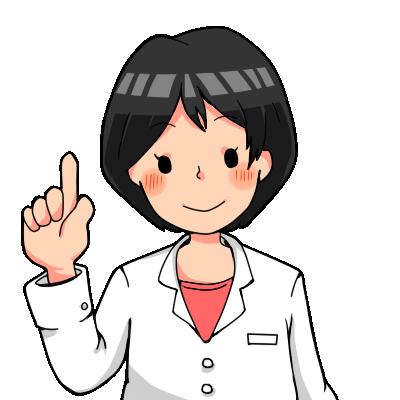 気持ちを和らげるような質問の必要性は低いと考えます。
[Speaker Notes: 逆に、相談の中・後期になっても面接の初期に行うような「○○ゲームがはやっているようですが、お子さんはしたことありますか？」など、相談内容の解決や改善に直接関係のない質問をすることは場合によっては控えます。

●問題の解決が見えている、又は見え始めている時期では、それらの質問の必要性は低いと考えます。●]
「不適切な質問」とは？
相談者の考えを、教員が描いた結果に誘導する質問
質問の中に「～ない」という否定の言葉を含んでいる質問
コンテンツ
一覧へ
エクササイズへ
[Speaker Notes: 相談の段階にかかわらず、「○○してみたらどうですか？」「○○したほうがいいんじゃないでしょうか？」などのような、相談者の考えを教員が描いた結果に誘導する質問や「あなたは○○できなかったのですか？」などのように「～ない」「～できない」という否定の言葉を含んでいる質問も相談者に劣等感を抱かせることにつながるかもしれないので避けるべきです。●]
Q６  保護者の相談に対して、よいアドバイスをしたいのですが、気を付けることは何ですか？
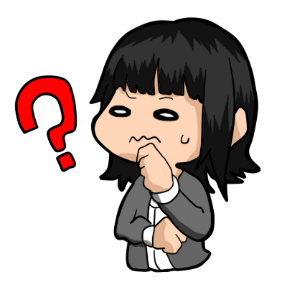 [Speaker Notes: Ｑ６　保護者の相談に対して、よいアドバイスをしたいのですが、気を付けることは何ですか？●]
そうか……。
困っているんだな。
何とかよい解決方法はないものだろうか？
早く提案しなければ。
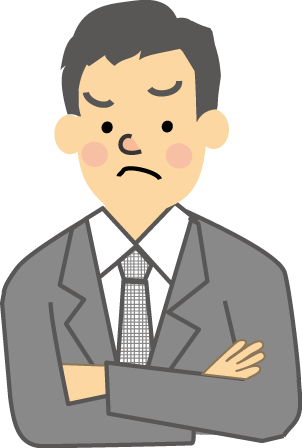 [Speaker Notes: スライドのように、相談を受けながら、アドバイスをしないといけないと思っている先生、その考えは少し違います。●]
教育相談は、一人一人の生徒の教育上の問題について、本人又はその親などに、その望ましい在り方を助言するということである。
『中学校学習指導要領解説特別活動編』より
[Speaker Notes: 教育相談については、「教育相談は、一人一人の生徒の教育上の問題について、本人又はその親などに、その望ましい在り方を助言するということである。」と『中学校学習指導要領解説特別活動編』に、記されています。●]
つまり…
解決方法を提案することが教育相談ではありません。
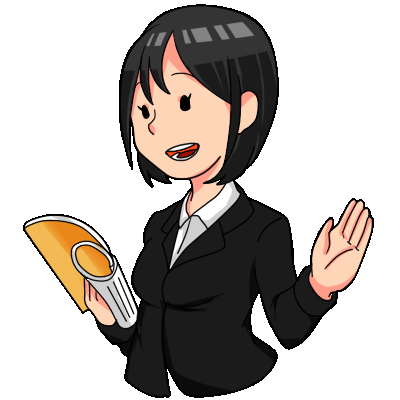 [Speaker Notes: つまり、解決方法を提案することが教育相談ではありません。●]
Ａ.　アドバイスではなく助言を！
助けになるような意見や言葉
助　言
忠告と助言の両面
アドバイス
[Speaker Notes: アドバイスではなく、助言をしてほしいのです。
『助言』と『アドバイス』を比べると、助言とは、助けになるような意見や言葉を指します。
一方、●アドバイスとは、助言だけでなく忠告という意味も含まれます。
もう一度助言をするという視点で考えてみてください。
では、よい助言とはどのようなものでしょうか。●]
「よい助言」とは？
相談者にとって心のつかえがなくなり、心が軽くなる言葉
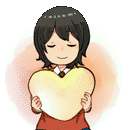 言葉を添えて聞くことが大切
[Speaker Notes: よい助言とは、相談者にとって心のつかえがなくなり、心が軽くなる言葉を掛けることではないかと考えます。
　相手の傍らから心が軽くなる言葉を優しく掛けることがよい助言なのです。そのためには、「言葉を掛けると同時に、言葉を添えて聞く」と考えることが大切ではないでしょうか。
　では、次に言葉を添えて聞くためのポイントを紹介します。●]
ポイント１
受容する
（例）
「はい。」
　「うんうん。」
　「そうだね。」
[Speaker Notes: １つ目は、「受容する」です。

　これは、相談者の話を聞いている途中に、その内容について反論したくなったり、批判したくなったりしても、そのような自分の気持ちは、脇において、保護者のそうならざるを得ない気持ちを推し量りながら聴くという教育相談の基本的な姿勢です。「はい。」「うんうん。」「そうだね。」などの言葉を掛けながら聴いていきます。●]
ポイント２
承認する
○ 主語（わたし）のメッセージ
（例）
「わたしは、よく頑張ったと思います。」
「わたしは、一緒に行きたかったです。」
[Speaker Notes: ２つ目は、「承認する」です。

　これは、相手の考えや意見を認め、聞き入れるという聴き方なので、相手が話をしている区切れのよいときに言葉を添える必要があります。
　例えば、主語をわたしにして相手に伝えるメッセージです。「わたしは、よく頑張ったと思います。」「わたしは、一緒に行きたかったです。」などが挙げられます。●]
ポイント２
承認する
○ 心が感じたままに相手に届ける言葉
（例）
「いやあ、びっくりした。」
　 「うれしい。」
[Speaker Notes: 他にも、心が感じたままに相手に届けるという気持ちで言葉を添える方法があります。

　具体的には、「いやあ、びっくりした」「うれしい」「好きだ」などのような、飾らない言葉を添えるのが有効です。●]
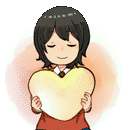 受容＋承認
助言
受容＋承認
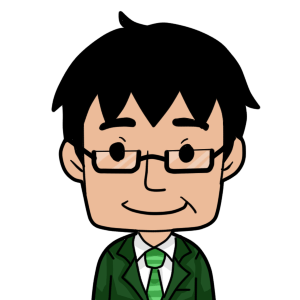 受容＋承認
コンテンツ
一覧へ
[Speaker Notes: このように、相手の相談に対して受容と承認をしながら聴くことは、相手の不安を軽減させることにつながるため、助言と同じ効果があります。何か言わないといけないと考えるのではなく、ぜひ、相手の心に寄り添った相談をしてください。]